感恩遇见，相互成就，本课件资料仅供您个人参考、教学使用，严禁自行在网络传播，违者依知识产权法追究法律责任。

更多教学资源请关注
公众号：溯恩高中英语
知识产权声明
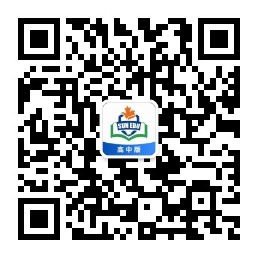 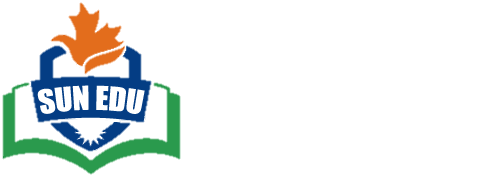 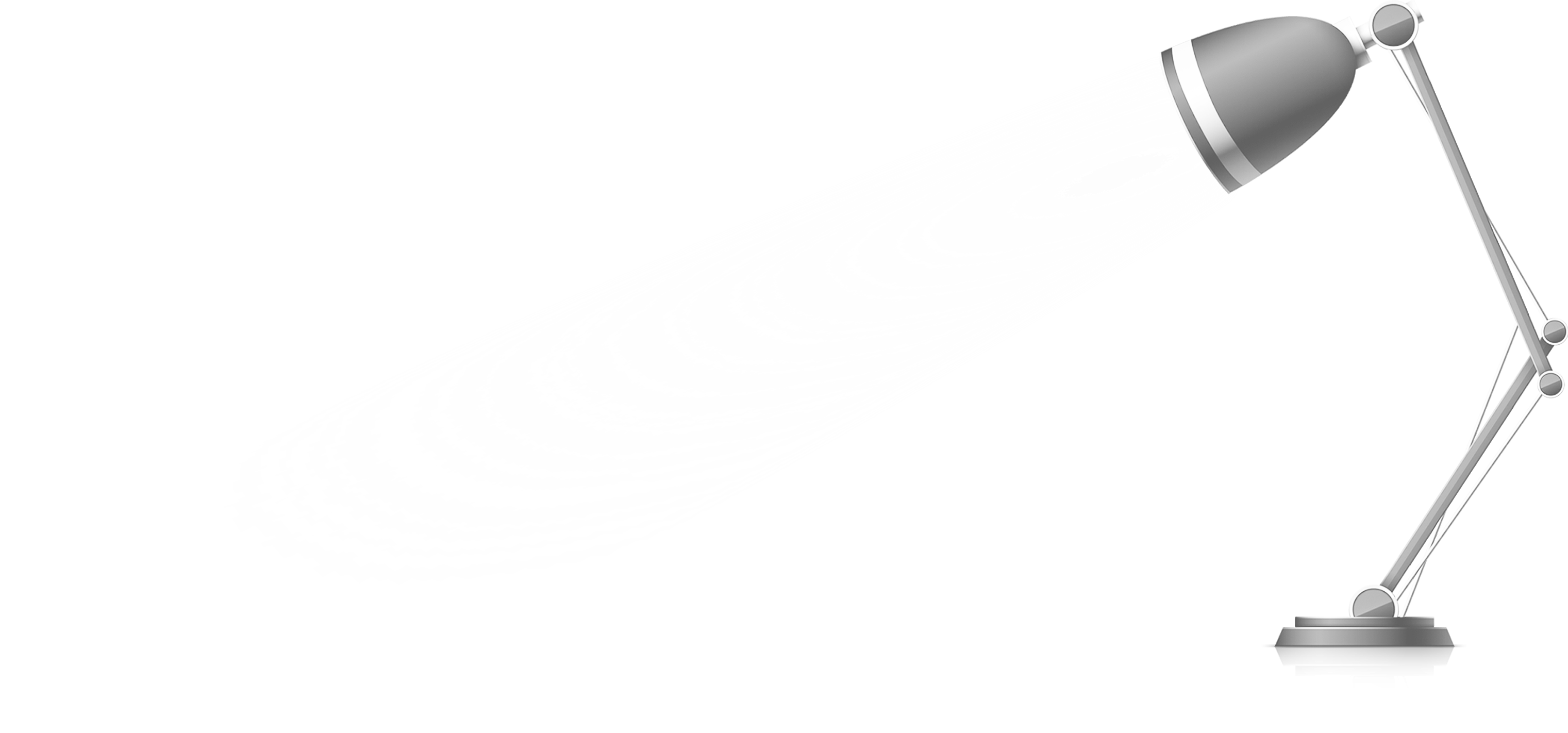 Using English roots to decipher the derivatives

溯词汇-1--access-词根：ced, ceed, cess
浙江省常山一中  吴俊峰
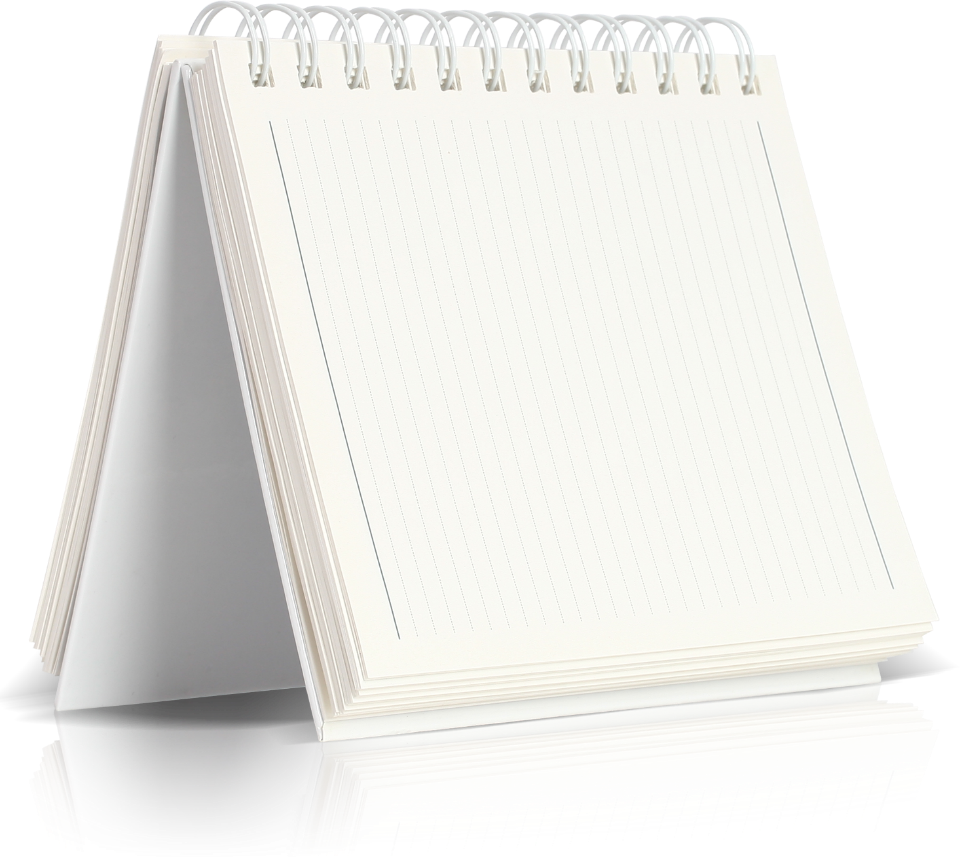 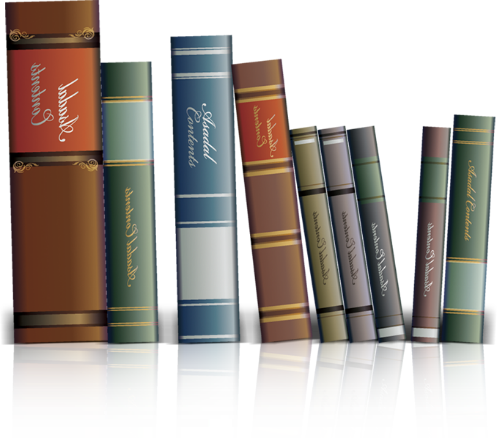 http://www.sunedu.com
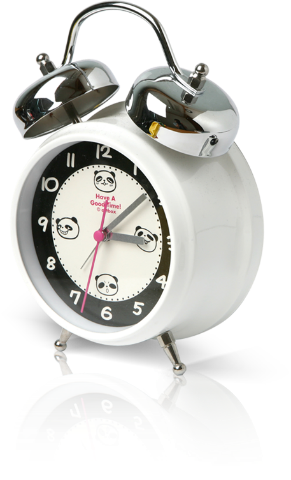 01
溯词源
ced, ceed, cess
溯语用
02
01
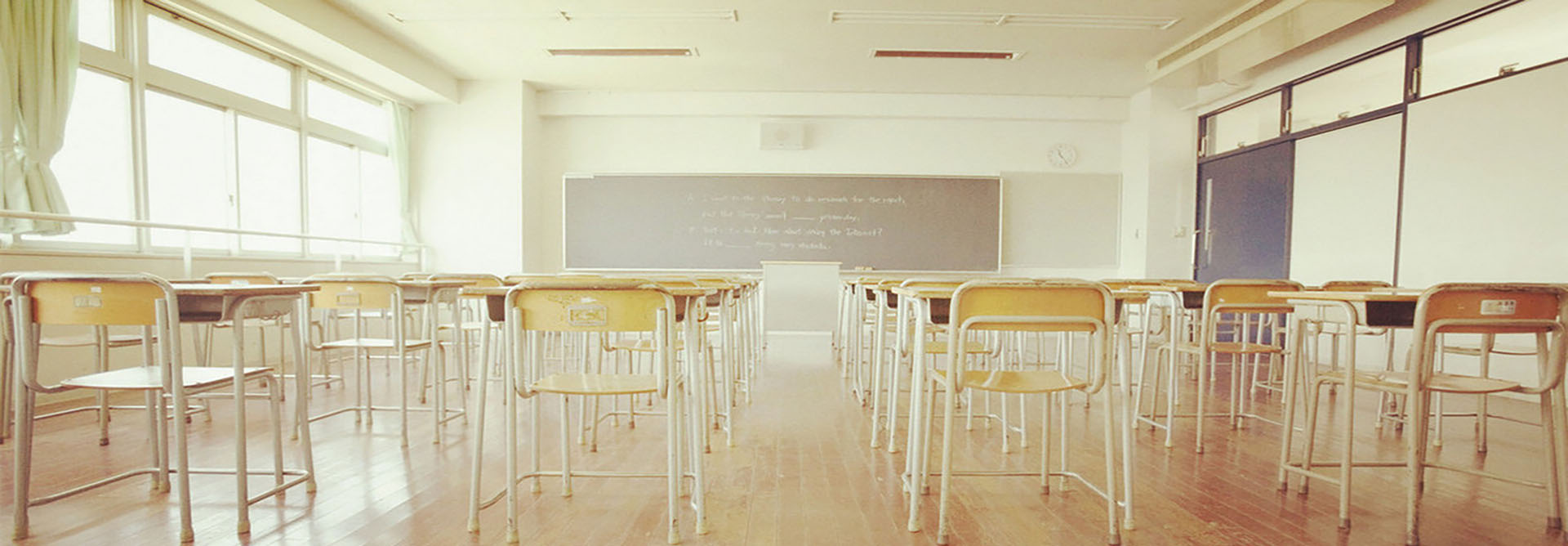 巧记活用；用法归纳；链接高考；写作提能；词语辨析
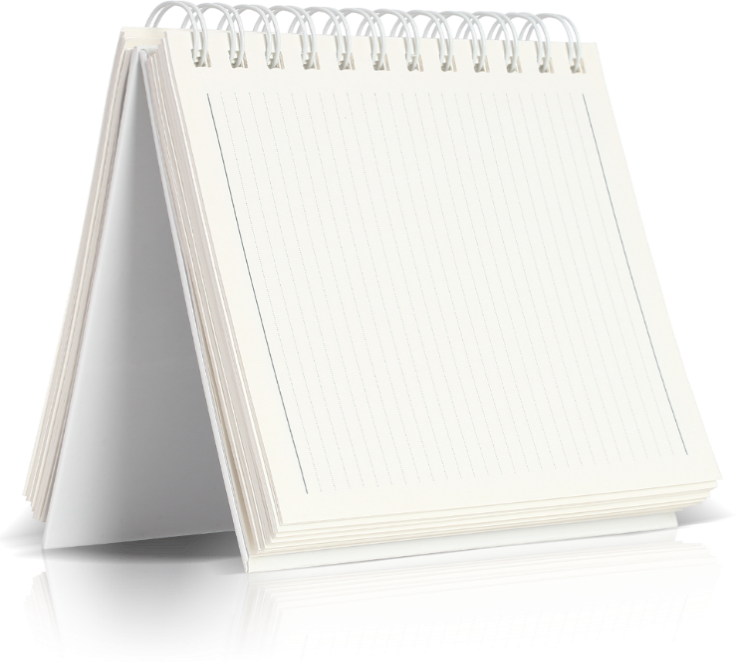 溯同源
目录
CONTENTS
03
新课标词汇; 课标外词汇
溯新课标词汇
3-1
ancestor; proceed; procedure; process; succeed
溯课标外词汇
3-2
antecedent ; antecessor; accede; exceed; precede; recede; secede; concede
溯规律
04
词海垂钓; 由此及彼; 同义相连; 寻根问底
【溯词源】ced, ceed, cess [L] = to go走
〖词根探究〗ced, ceed, cess 是同源异形根，来自拉丁动词cedere，意为“to go (走)”。
                       引申为“去/行走/放弃/前进/让步/继续/进行/屈服/离开”
01
拉丁语 cedere 走
1
ced 是不定式词干
       procedure,antecedent,accede,
precede, recede,secede
2
ceed 是ced 在英语中的音变形式
在英语中只有proceed, succeed 和exceed三个原生派生词
3
cess 是动名词词干，
       用来组成与某些动词相应的名词或形容词
         access，ancestor，process, antecessor
溯词源
ced, ceed, cess
溯语用
02
01
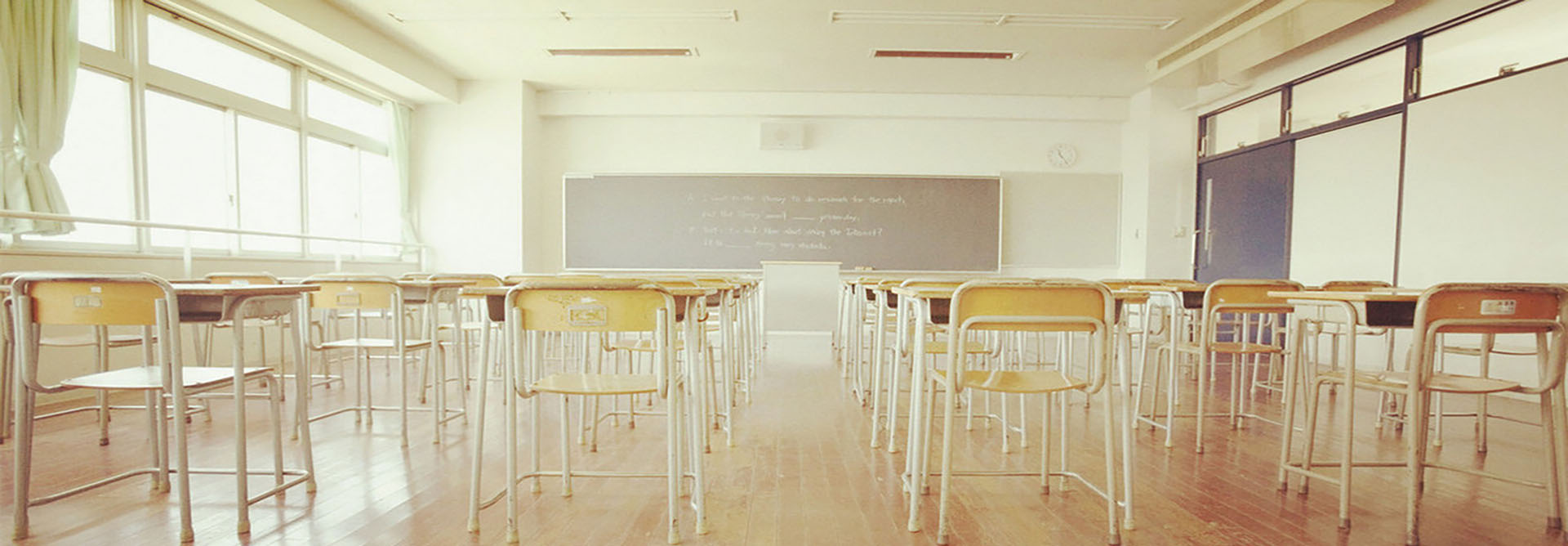 巧记活用；用法归纳；链接高考；写作提能；词语辨析
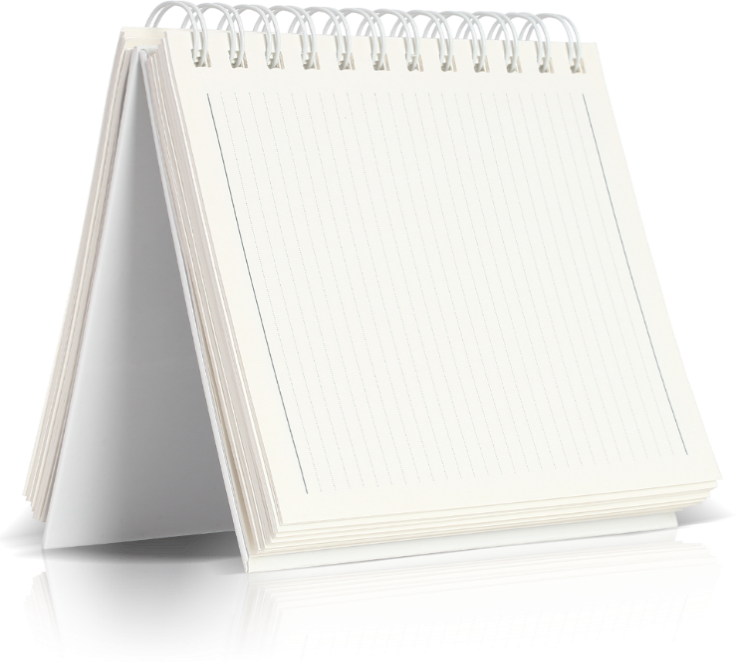 溯同源
目录
CONTENTS
03
新课标词汇; 课标外词汇
溯新课标词汇
3-1
ancestor; proceed; procedure; process; succeed
溯课标外词汇
3-2
antecedent ; antecessor; accede; exceed; precede; recede; secede; concede
溯规律
04
词海垂钓; 由此及彼; 同义相连; 寻根问底
〖巧记活用〗access
access /ˈækses/ 
〖构词巧记〗
  [ac- (ad-) = to 到；cess = to go 走→ “going to some place 走到某处”→] 
〖单词活用〗
① n. (approach) (接近的)方法；通路；进入手段
The only access to the farmhouse is across the fields. 
     去那农舍的唯一通路是穿过田野。 
The facilities have been adapted to give access to wheelchair users. 
     这些设施已经过改装，使轮椅使用者们能够进入。
② n.可接近性；（使用或见到的）机会，权利
Students must have access to good resources. 
    学生必须有机会使用好的资源。
You need a password to get access to the computer system. 
    使用这个计算机系统需要口令。
02
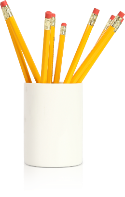 〖巧记活用〗accessible
accessible  /əkˈsesəbl/ 
〖构词巧记〗
   [ac-(ad-); cess; -ible] 
〖单词活用〗
①adj.可到达的；可接近的；可进入的；可使用的；可见到的
The remote desert area is accessible only by helicopter. 
     只有乘直升机才能进入   那遥远的荒漠地区。 
The centre is easily accessible to the general public. 
     该中心对于广大公众来讲很便利。
②adj.容易理解的；易懂的
a programme making science more accessible to young people 
     一项使科学更容易为年轻人所了解的计划
③adj.易接近的；易相处的；易打交道的
I find Frantzen to be a very accessible artist. 
     我发现弗兰岑是一个非常平易近人的艺术家。
02
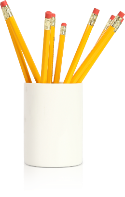 〖用法归纳〗access / accessible
(1)have/get/gain(no) access to　
       有(没有)……的机会；可以(无法)获取/进入/接近
(2) be accessible to  
       可接近；可靠近；可使用

★用法点睛： 
   access前通常不加冠词，且access和accessible短语中的to是介词。
02
〖佳句欣赏：一句多译〗　
The development of the Belt and Road helps Chinese traders to                        。             
                                 a broader market.
“一带一路”的发展帮助中国贸易商得以进入更广阔的市场。
have access to
/ be accessible to
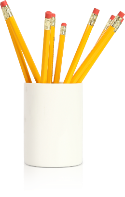 〖链接高考〗access / accessible
语境辨义/单句语法填空：
①Many stations have wheelchair access from the car park or entrance to the station platforms.(2020·全国卷Ⅰ阅读A)
                                                                             
②It will provide you with access             University facilities such as University Libraries，the Sports Centre，and Computing Services.(2020·天津5月卷阅读A)
③Moran hopes to widen the audience for jazz，make the music more 
                       (access)，and preserve its history and culture.(全国卷Ⅰ阅读C)
02
可以使用轮椅
to
accessible
①许多车站的停车场或站台入口处都设有轮椅通道。
②它将为您提供通道进入大学的设施，如大学图书馆、体育中心和计算机服务。
③莫兰希望扩大爵士乐的听众，使音乐更容易获得，并保护它的历史和文化。
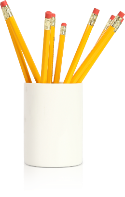 〖写作提能〗access / accessible
一句多译：
1.在我看来，孩子们应该有上网的机会。
In my opinion，kids should                                 the Internet.(access)
In my opinion，the Internet should                                 kids.(accessible)

2.当地交通很方便。
Local transportation is                                                                                    .
=People can                                                 local transportation.
02
have access to
be accessible to
easily accessible/of easy access/very convenient
have easy access to
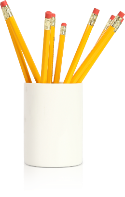 〖写作提能〗access / accessible
读后续写（两种动作和神态描写，形成鲜明对比，反映作者与父亲矛盾冲突）：
   当我把119美元的薪水带回家时，爸爸想和我谈谈。知道他会谈论我的收入，我就拉长了脸，打算从他身边走过，溜回我的卧室。“来这里,儿子。”爸爸叫道，脸上带着平易近人的表情。我的心一沉。我一直期待的一套梦幻般的新足球队服终于要让位于家庭开支了。我不情愿地向前挪了挪，提交了薪水单。但是，爸爸把薪水还给我，温柔地说:“你长大了。”你完全有权决定如何处理这笔钱。(2021年6月高考 浙江卷读后续写“我的夏日薪水”)
   When I brought my paycheck home--it was $119--my dad wanted to talk to me. Knowing that he would talk about my earnings, I                                     and intended to simply walk past him and                       to my bedroom. “Come here, son.” Dad exclaimed,                   。 
                                        . My heart                    . What I had been looking forward to—a dreamy new football outfit would finally                             family expenses.                         , I    
                             and submitted the paycheck. However, Dad slid the paycheck back into my hand, saying                                , “You’ve grown up. You have every right to decide what to do with the money.”
02
pulled a long face
slip back
wearing an
accessible expression
sank
give way to
Reluctantly
inched forward
in a tender voice
〖写作提能〗access / accessible
（2021全国乙卷 应用文）你校将举办英语演讲比赛。请你以Be smart online learners为题写一篇发言稿参赛，内容包括：1. 分析优势与不足；2. 提出学习建议。
注意：1. 词数100左右；2. 题目和首句已为你写好。
Be smart online learners
    Online learning is an important way to study recently.                                                                             。
02
Be smart online learners 
    Online learning is an important way to study recently. But how to become smart learners should become our high priority.
    Undoubtedly, online learning can become mainstreamed for its obvious advantages such as easily                    resources, the low cost and great convenience, which contribute to high study efficiency. Besides, current pandemic necessitates online learning when necessary.
    However, long screen time can do much harm to our eyesight, not to mention many online distractions especially for those lacking self-control.
    Therefore, we are expected to be smart online learners by sensibly managing our time online and doing eye-exercises regularly. Most importantly, it takes self-discipline to resist all the online distractions towards a smart online learner.  (102 words)
accessible
〖词语辨析〗available / accessible
02
〖语境辨义〗
1.This new product is available at all our stores.      
2.Is this meeting room available?                             
3.The internet makes information more accessible to many people. 
4.Early bird tickets are available, but they are only accessible to our members.
                                                                                
5.Are you available next Tuesday?
这款新产品在我们所有店铺中都能买到。
这间会议室能用吗？
互联网使许多人更容易获取信息。
我们有可以提前预订的早鸟票，但只对我们的会员开放。
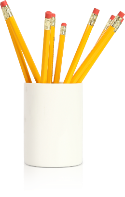 请问你下周二有空吗？
〖词语辨析〗available / accessible
02
〖熟词僻义〗　
1. Even if he is a powerful leader，you will find him very accessible. 
    即使他是一个强有力的领导者，你也会发现他非常平易近人。
2. I thought meeting her would be intimidating, but she turns out to be very friendly and accessible.
   我原以为和她见面会很有压力，但事实证明她很友好，平易近人。
3. Ladies and Gentelmen, food services will be available after taking off. 
   女士们，先生们，我们会在飞机起飞以后提供餐饮服务。
4. I’m afraid Ms Liu is in a meeting. She will be available to see you in an hour.
   非常抱歉，刘女士正在开会。她一个小时后可以见你。
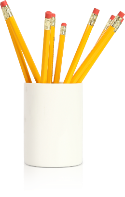 溯词源
ced, ceed, cess
溯语用
02
01
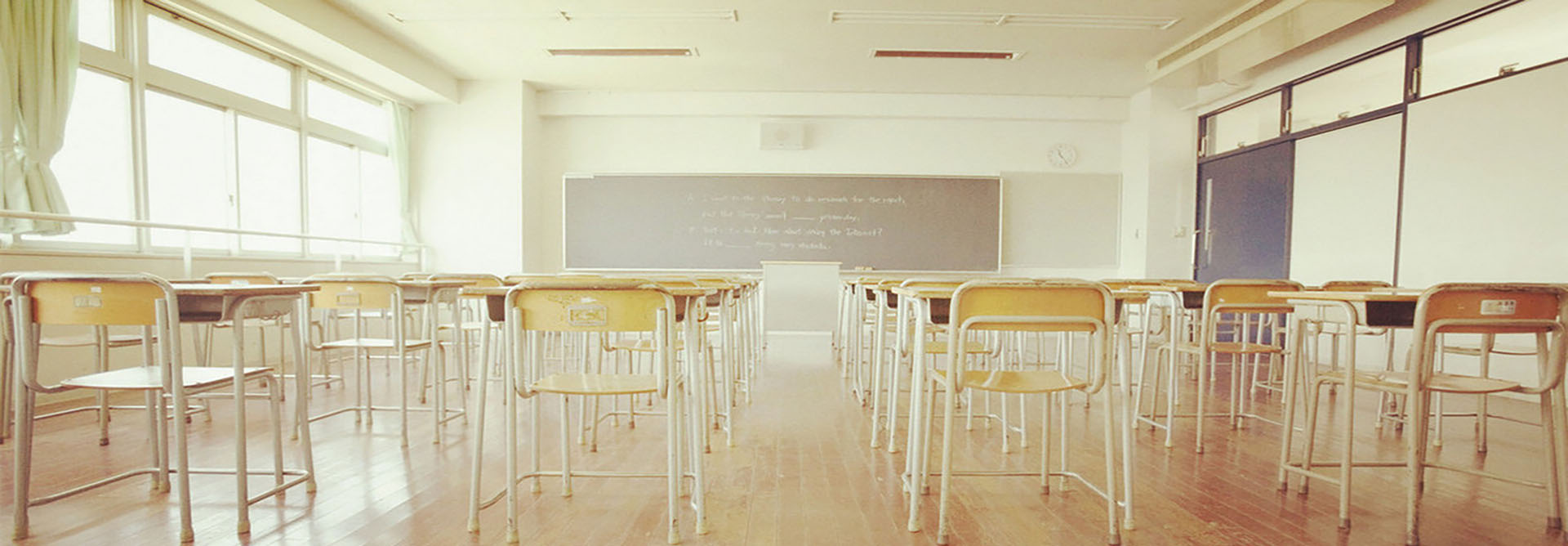 巧记活用；用法归纳；链接高考；写作提能；词语辨析
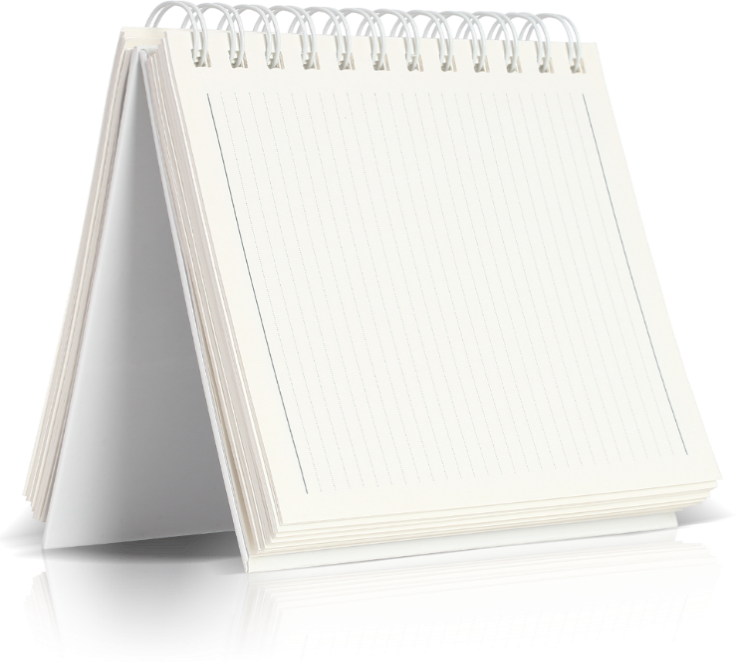 溯同源
目录
CONTENTS
03
新课标词汇; 课标外词汇
溯新课标词汇
3-1
ancestor; proceed; procedure; process; succeed
溯课标外词汇
3-2
antecedent ; antecessor; accede; exceed; precede; recede; secede; concede
溯规律
04
词海垂钓; 由此及彼; 同义相连; 寻根问底
溯词源
ced, ceed, cess
溯语用
02
01
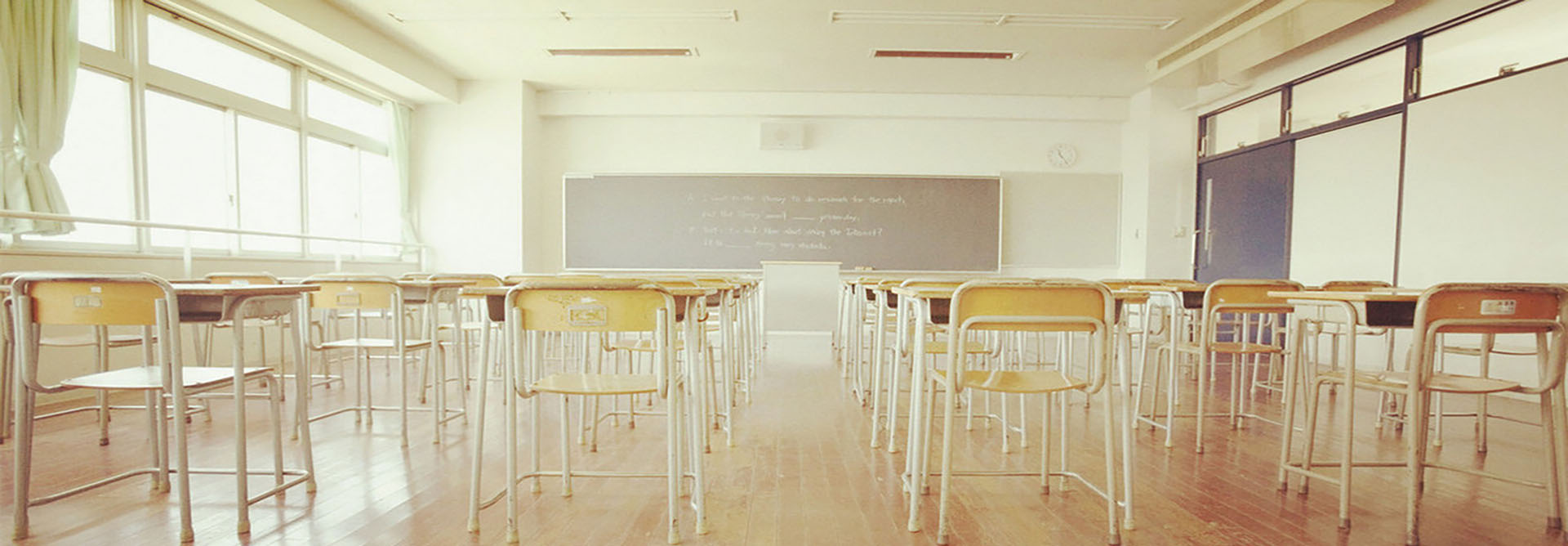 巧记活用；用法归纳；链接高考；写作提能；词语辨析
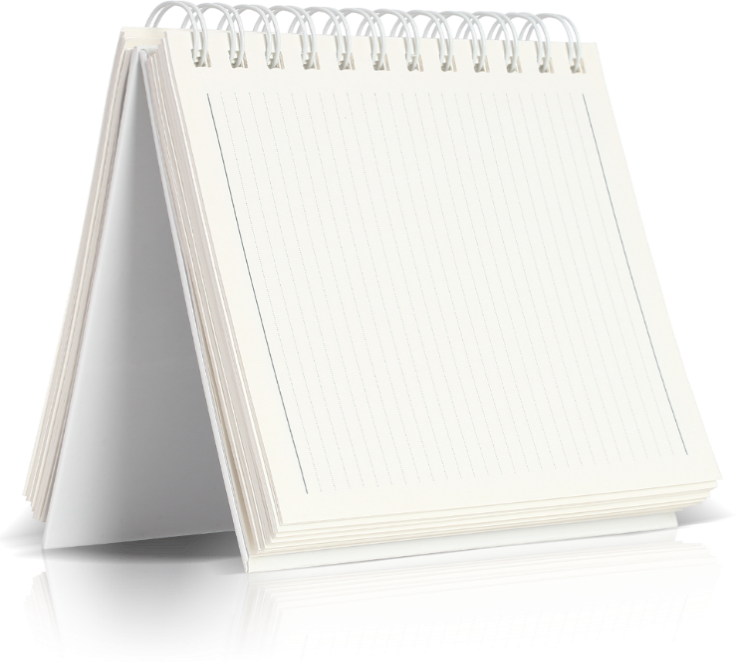 溯同源
目录
CONTENTS
03
新课标词汇; 课标外词汇
溯新课标词汇
3-1
ancestor; proceed; procedure; process; succeed
溯课标外词汇
3-2
antecedent ; antecessor; accede; exceed; precede; recede; secede; concede
溯规律
04
词海垂钓; 由此及彼; 同义相连; 寻根问底
〖新课标词汇-1〗ancestor
ancestor  /ˈænsestə/  
〖构词巧记〗
    [-anc 可以表示“前，前面” cest (=cess走) +or (人) →走在前面的人→]
〖单词活用〗
①祖宗；祖先（女性祖先ancestress）
   During Qingming Festival, Chinese families visit the tombs of their ancestors to clean the graveyards, pray to their ancestors and make ritual offerings. It’s a period to honor and to pay respect  to their deceased ancestors and family members.
   清明节期间，中国家庭会去祖先的墓前扫墓，向祖先祈祷并供奉祭品。也是一个纪念和尊重已故祖先和家人的节日。
②物种原型；（动物的）原种
   The direct ancestor of the modern cat was the Kaffir cat of ancient Egypt.
     现代猫的直系原种是古埃及的卡菲尔猫。
03
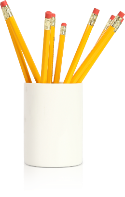 〖新课标词汇-2〗proceed
proceed /prəˈsiːd/  
〖构词巧记〗
    [pro-=forward向前；ceed=to go行走→] 
〖派生词汇〗
    proceeding [proceed;-ing ]n.程序；[复数] 会议记录
〖单词活用〗
① (做完某事之后) 接着 (做另一事)； (活动、过程、事件等) 继续
  He proceeded to tell me of my birth. 
   他接着给我讲了我的出生。
  He outlined his plans and then proceeded to explain them in more detail. 
   他简单介绍了他的计划，接着又进行了较详细的解释。
  Let's proceed to the next item on the agenda.
   让我们进入下一项议程。
03
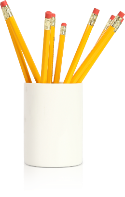 〖新课标词汇-2〗proceed
proceed /prəˈsiːd/  
〖单词活用〗  
②前进，进行
  The talk proceeded in a friendly atmosphere.
   会谈在友好的气氛中进行。
  He went to her and stood a moment, not knowing exactly how to proceed. 
   他走到她跟前，站了一会儿，不知道该怎么办才好。
  We should proceed in an orderly way, advance step by step in our studies,    
  and not reach for what is beyond our grasp. 
   我们在学习上应当循序渐进，不能好高骛远。
  His lectures always proceed from the elementary to the profound. 
   他讲课总是由近及远，由浅入深。
03
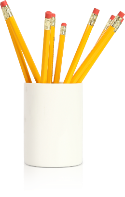 〖新课标词汇-3〗procedure
procedure /prəˈsiːdʒə/   
〖构词巧记〗[pro-=forward向前；ced=to go行走；-ure n.=the manner表方式→“the manner of going forward 前行的方式”→] 
〖派生词汇〗procedural [procedur(e);-al a.]a.过程的，程序的
〖单词活用〗 
 ①n. （正常）程序，手续，步骤
  emergency/safety/disciplinary procedures 
   紧急状况╱安全事务╱纪律问题的处理程序
  to follow normal/standard/accepted procedure 
   遵循正常的╱标准的╱惯用的步骤
  Police insist that Michael did not follow the correct procedure in applying  
  for a visa. 
   警方坚持认为迈克尔没有按正确的程序申请签证。
03
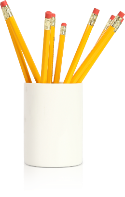 〖新课标词汇-3〗procedure
procedure /prəˈsiːdʒə/   
〖单词活用〗
 ①n. （正常）程序，手续，步骤
Universities must adopt stricter rules and conduct stricter reviews of submitted material to make enrollment procedures more transparent, the Ministry of Education said on Jan 4,2019.
     教育部于2019年1月4日表示，大学必须采取更严格的规定，对提交的材料进行
      更严格的审查，以提高招生程序的透明度。
② a medical operation 手术
   to perform a routine surgical procedure 
    做常规的外科手术
   The operation itself is a brief, painless procedure. 
    手术本身是一个短暂、无痛的过程。
03
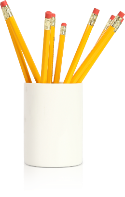 〖新课标词汇-3〗procedure
procedure /prəˈsiːdʒə/   
〖链接高考〗 
(2013·高考北京卷)—So what is the procedure?
—All the applicants________before a final decision is made by the authority.
A．interview                         B．are interviewing
C．are interviewed               D．are being interviewed
03
【试题解析】applicant申请人和interview面试/采访之间是被动关系，因此排斥A和B项。根据问句，“那么，程序是怎样的？”可知，整个过程还尚未开始，D项是现在进行时，意为正在发生，因此排除D项。
   句意为“------那么，程序是怎样的？---在管理者做出最终决定之前，所有的申请者都要被面试。”

【考点定位】考察时态语态。procedure的意思也是解题关键。
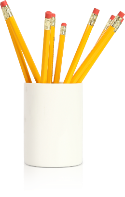 〖新课标词汇-3〗procedure /prəˈsiːdʒə/
〖链接高考〗 
听第9段材科，回答第14至16题。2021年1月浙江高考听力
16. What do the speakers talk about at the end of the conversation?
A. Job description.   B. Interview procedure.   C. Candidates’ background.
03
【部分录音稿】
  ...
W: So, I’d say we do the standard interview format.
M: Sure.
W: A few general questions, then onto specifics. We could also ask them to 
     give a short presentation.
M: Great. I’m really looking forward to this.
程式；格式
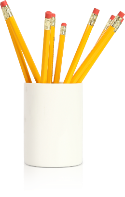 〖新课标词汇-4〗process
process /prəˈses/
〖构词巧记〗  
[pro-=forward向前；cess=to go →going行走一"going forward前进运动”→]
〖单词活用〗
 ①（为达到某一目标的）过程；进程
a consultation process 
  磋商过程
mental processes 
  思维过程
I'm afraid getting things changed will be a slow process. 
  做任何改革恐怕都会是个缓慢的过程。 
What exactly is persuasion? Persuasion is a process that enables you to change others' attitudes, opinions, or behaviors.
  说服到底是什么?说服是一个让你改变他人态度、观点或行为的过程。
03
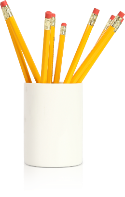 〖新课标词汇-4〗process
〖单词活用〗
②（事物发展，尤指自然变化的）过程，步骤，流程
  the ageing process 
  老化过程
  Reading is a very active process. You have to imagine a scene in your head and understand what the writer is trying to say.
阅读是一个非常活跃的过程。你必须在脑海中想象一个场景，并理解作者想要说什么。
③  加工；处理；工艺流程；工序
  manufacturing processes 
    制造方法
  processed cheese 
    加工好的干酪
  Most of the food we buy is processed in some way. 
    我们买的大部分食品都用某种方法加工过。
03
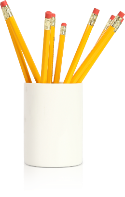 〖新课标词汇-4〗process
process /prəˈses/
〖单词活用〗
 ④审阅，审核，处理（文件、请求等）
It will take a week for your application to be processed. 
     审核你的申请需要一周时间。 
⑤( computing 计 ) 数据处理
data processing
       数据处理
〖派生词汇〗
   procession [pro-;cess;-ion n.]n.队伍行进；行列；缓慢前进
   processor cn. 处理者；处理器
The procession made its way down the hills.
     队伍向山下走去。
03
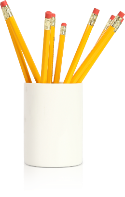 〖新课标词汇-4〗process
〖用法归纳〗




I promised that I would share with you how I attempted to solve the problems and what I learned in the process. 
    我承诺会和你们分享我是如何尝试解决这些问题的，以及在这个过程中我学到了什么。
The principle is that in the process of learning how to do one thing really well, we learn how to learn.
     原则是，在学习如何真正做好一件事的过程中，我们学会了如何学习。
The groups are marching in procession. 
      队伍正在列队行进。
in the process of... 在...的过程之中
in the process 在进程中
in procession 成群结队
03
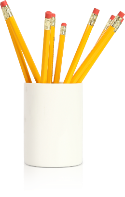 〖新课标词汇-4〗process
〖链接高考〗
1.They are to required                          (process) the food we eat，to recover from injury and for several other bodily functions.【2017高考英语全国卷I语法填空63题】
2.Carl is studying          food science at college and hopes to open up            meat processing factory of his own one day.【2012安徽单选】
  A. /； a		B. /；the		C. the； a		D. the； the




3.He aims to finish his journey by mid-July. With any luck, he’ll turn a few more heads in the process.（2019浙江卷完形填空真题）
4.Life is a process of growing up ________ you know what to give up and what to hold on to.
  A.what 		B.that 			C.where 		D.which
to process
vt.处理
03
【试题解析】球类、三餐、学科名前不用冠词，food science食品科学，是一门学科，排除C、D；根据句意”卡尔正在大学里学食品科学，他希望将来有一天开一家自己的肉食品加工厂。“第二空是"泛指一家肉类加工厂"，用不定冠词a/an，故选A． 本题是考查冠词的用法．要掌握零冠词的用法，同时区分表示泛指或特指时的用法。
在这个过程中
【试题解析】where引导定语从句，在定从中做状语“在这个过程中”。“人生就是一个成长的过程，在这个过程中你知道什么该放弃，什么该坚持。”
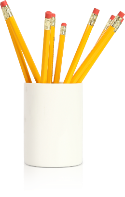 〖新课标词汇-5〗succeed
succeed  /səkˈsiːd/ 
〖构词巧记〗  
[suc-(sub-)=from under 自下而上；ceed=to go行走一“to go from under (to a higher position)上升到较高位置”→]继承，接替；成功，成就
〖单词活用〗
 ①vi.成功；继承　
You will have to work hard if you are to succeed. 
      要想有所作为，你必须苦干。
②vt.接替；继任(take over)
David Rowland is almost certain to succeed him as chairman on January 1. 
      戴维·罗兰几乎肯定会在1月1日接替他当主席。
〖用法归纳〗
03
(1)succeed in (doing) sth　　　 成功地做某事
     succeed sb as                        接替某人成为……
(2)be successful in (doing) sth   成功地做某事
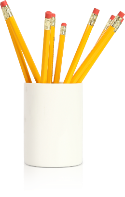 〖新课标词汇-5〗succeed
〖链接高考〗单句语法填空
①Even the most successful public speaker will make mistakes. (2020·新高考卷Ⅰ七选五)


②If I succeed in                      (manage) one，I will open more.I wish to have a chain of cafes in many different cities.(2019·全国卷Ⅲ)

③Because of the confidence she inspired in me，I’ve carved out a                 .  (success) profession as a journalist.(2020·北京卷语法填空)
03
最成功的演说家
managing
successful
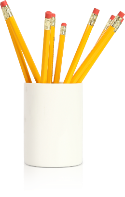 〖新课标词汇-5〗succeed
〖写作提能〗翻译句子
1.我盼望你的参与，祝你成功！(2020·浙江1月卷写作-告知邀请信)
  I am looking forward to your involvement and do wish you a success!

2.请再次接受我的祝贺。我相信你会取得一个又一个的成功。（祝贺信-篇尾句）
  Please accept my congratulations again. And I do believe you will achieve  one success after another.

3.祝贺你高考成功，被北京大学录取。你的努力得到了回报，我们都为你感到骄傲。（祝贺信-篇首句）
 Congratulations on your success in the College Entrance Examination and admittance to Peking University. Your hard work paid off and we’re so proud of you.
03
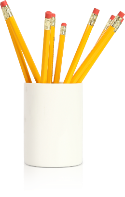 〖新课标词汇-5〗succeed
〖派生词汇〗
successful /səkˈsesfl/ adj.成功的--unsuccessful /ˌʌnsəkˈsesfl/  失败的


success /səkˈses/  n.[U]成功；成就 [C]成功的人或事物


succession /səkˈseʃn/  n.继承；连续

successive /səkˈsesɪv/ a.相继的；连续的

successor  /səkˈsesə/ n.接任者; 继承者
predecessor /ˈpriːdəsesə/ n. 前任；前辈
03
The unsuccessful attempts cast a cloud of gloom over our face.
失败的尝试给我们的脸上蒙上了一层阴郁的阴云。
Success is measured not by how much money you have made, but how many people you have helped.  成功不是通过挣钱多少来衡量的，而是通过你帮助了多少人来衡量的。
a succession of visitors 络绎不绝的来访者/ the succession of the seasons 四季的更迭
Jackson was the winner for a second successive year. 杰克逊是连续第二年的获胜者。
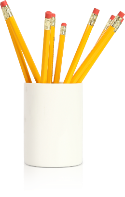 溯词源
ced, ceed, cess
溯语用
02
01
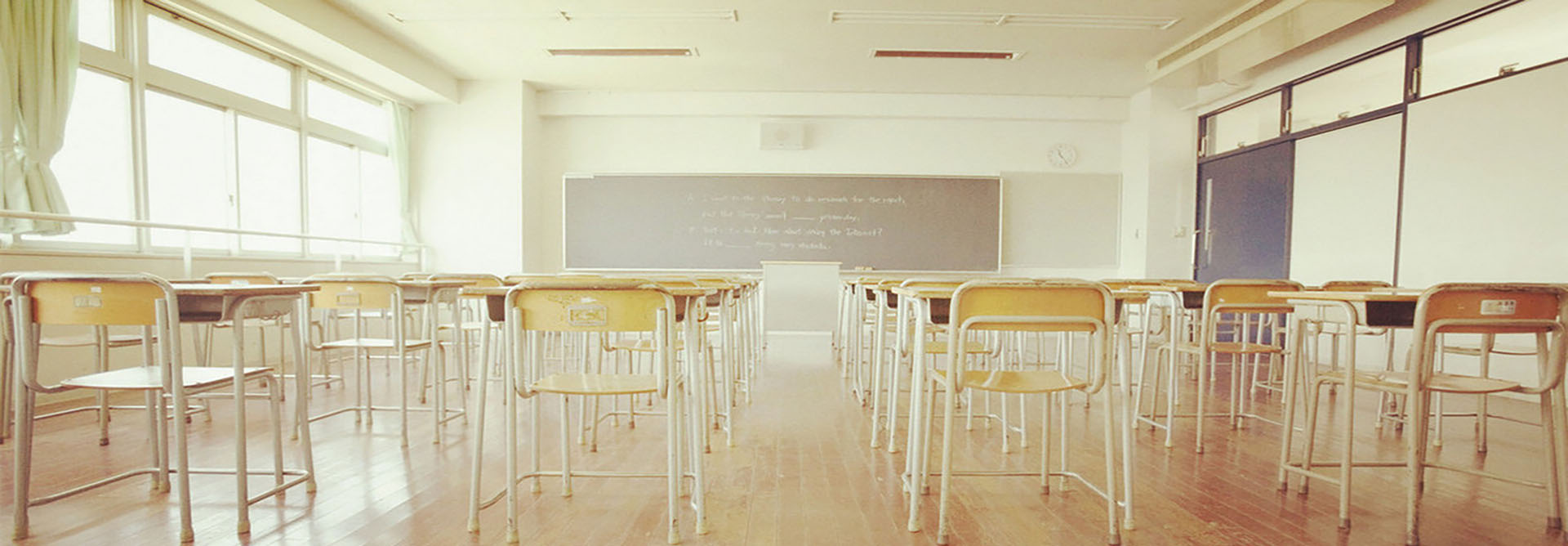 巧记活用；用法归纳；链接高考；写作提能；词语辨析
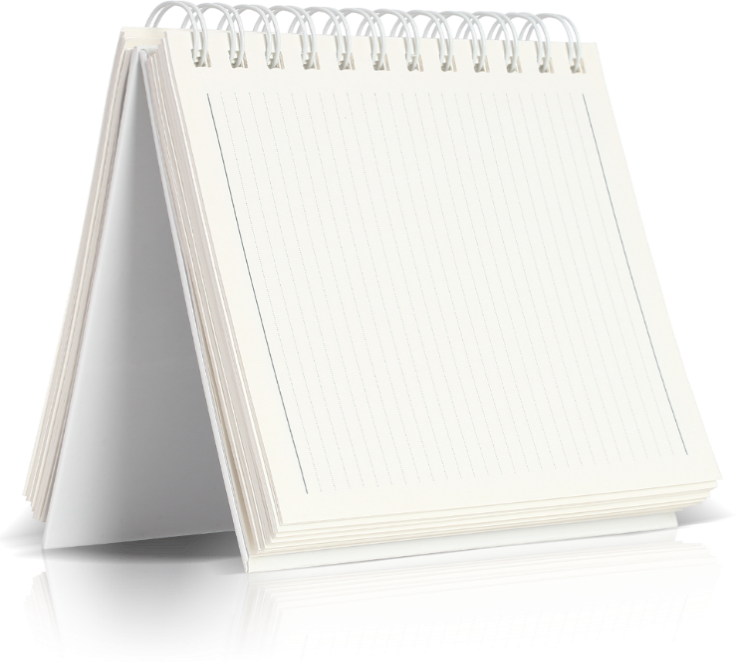 溯同源
目录
CONTENTS
03
新课标词汇; 课标外词汇
溯新课标词汇
3-1
ancestor; proceed; procedure; process; succeed
溯课标外词汇
3-2
antecedent ; antecessor; accede; exceed; precede; recede; secede; concede
溯规律
04
词海垂钓; 由此及彼; 同义相连; 寻根问底
〖课标外词汇-1〗antecedent  /ˌæntɪˈsiːdnt/
〖构词巧记〗
   [ante-=before 在……前；ced=to go走；-ent a.=-ing……的→] 
〖派生词汇〗
   antecedence [ante; ced;-ence n.] n.先行；居先
〖单词活用〗
    a.  先行的，居先的  n. 前情；祖先；（语法）先行词
an event antecedent to the war
      在战争前发生的事件
The Ming Dynasty was antecedent to the Ching Dynasty.
      明朝在清朝之前。
Physical processes flow inevitably from their antecedent conditions. 
      物理过程的出现必然有其前提。
Something out mind always has antecedent. 
      意想不到的事情总是有其前因的。
03
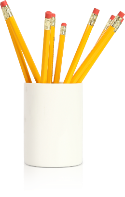 〖课标外词汇-2〗antecessor  /,æntɪ'sesə/
〖构词巧记〗
   [ante- =before 前； cess=to go走;-or n.=person人→]
〖单词活用〗
   n. person who goes before the others 先行者；先驱者
antecessors of the times
      时代的先行者
Cornell University Library is an antecessor and victor compared with institutions of the same trade in carrying out knowledge management. 
      康奈尔大学图书馆是图书馆界实施知识管理的先行者和成功者。
03
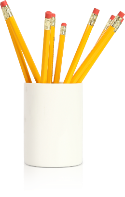 〖课标外词汇-3〗accede  /əkˈsiːd/
〖构词巧记〗[ac-(ad-)=to到；ced=to go走；e→“to go to an office 走马上任”→] 
〖派生词汇〗accession [ac-(ad-);cess;-ion n.]n.就职
〖单词活用〗
①同意（请求、建议等）
accede to one’s demands/request/proposal/wishes
     同意某人的要求、请求、提议、愿望 (to accept after first refusing it最终不得不应允, 一开始是拒绝的 )
I never understood why he didn't just accede to our demands at the outset. 
     我从不能理解为什么他不一开始就答应我们的请求。
②就任；就职；（尤指君主）即位
Queen Victoria acceded to the throne in 1837. 
       维多利亚女王于1837年即位
③vi. 加入
If your English very good or like, please accede me. 
      如果你的英语不错，或者你喜欢英语请加我。
03
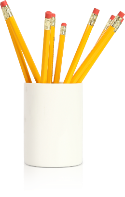 〖课标外词汇-4〗exceed  /ɪkˈsiːd/
〖构词巧记〗
   [ex= out, beyond 外；ceed -to go行走→“to go beyond走出界”→] 
〖单词活用〗
   v. surpass超过（数量）；超越（法律、命令等）的限制、规定
This month's income exceeds last month's.
      本月收入超过上月。
His achievements have exceeded expectations . 
      他的成就出乎预料。
He accepts that he was exceeding the speed limit. 
      他承认他当时超过了速限。
With no natural predators and expanses of green suburban neighborhoods that allow no hunting, wildlife officials estimate the New Jersey deer population to have grown to exceed 175,000. 
     由于没有天敌，又有大片绿色的郊区禁止捕猎，野生动物官员估计，新泽西鹿的
     数量已经超过17.5万只。
03
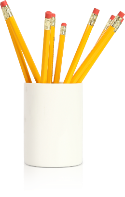 〖课标外词汇-4〗exceed  /ɪkˈsiːd/ --excess--excessive
〖派生词汇〗
   excess /ɪkˈses/ [ex-; cess] n.过分；过剩
   excessive /ɪkˈsesɪv/ [ex-; cess;-ive a.] a. 过多的；过分的；极度的
〖单词活用〗
Are you suffering from an excess of stress in your life? 
     你生活中的压力太大吗？ 
In an excess of enthusiasm I agreed to work late. 
     我一时热情过度答应了工作到很晚。 
I was reasonably fit, played a lot of tennis, and didn't smoke or drink to excess. 
     我那时很健康，常打网球，不过度抽烟或喝酒。
Running is an efficient way to burn off excess calories. 
     跑步是燃烧多余热量的有效办法。
Excessive drinking can lead to stomach disorders. 
     酗酒可能引起胃病。
They complained about the excessive noise coming from the upstairs flat. 
     他们抱怨楼上发出的噪音太大。
03
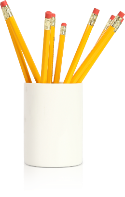 〖课标外词汇-4〗exceed  /ɪkˈsiːd/ --excess--excessive
〖派生词汇〗
   excess /ɪkˈses/ [ex-; cess] n.过分；过剩
   excessive /ɪkˈsesɪv/ [ex-; cess;-ive a.] a. 过多的；过分的；极度的
〖高考链接〗(2019年6月浙江高考概要写作文本原句：Too much praise can backfire and, when given in a way that's insincere, make kids afraid to try new things or take a risk for fear of not being able to stay on top where their parents' praise has put them.与父母最初的期望相反，过分表扬孩子可能会导致适得其反的结果，如动机的衰减、没有成就感。
03
① Contrary to parents' original expectations, overpraising one's child could contribute to unintended outcomes like a decline of motivation and non-fulfillment. 
② Parents' excessive praise, though assumed to promote confidence, tends to produce shrinking children.
③ Excessive praise may be counter-productive—kids are promoted on the summit, unwilling to take up challenges.
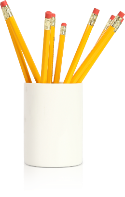 〖课标外词汇-5〗precede  /prɪˈsiːd/
〖构词巧记〗
   [pre-=before 前；ced=to go行走；e→] 先行；居先； 在…之前发生（或出现）
〖派生词汇〗
   precedence [preced(e); -ence ]n.居先；优先
   precedent  a. 在先的；优先的 --unprecedented adj. 空前的；无前例的
   precession [pre-; cess;-ion ]n. 向前的运动；先行
〖单词活用〗
1.先于...(发生或存在)
She preceded her speech with a vote of thanks to the committee. 
       她讲话的开头是对委员会的鸣谢。 
a type of cloud that precedes rain 
     下雨前出现的一种云
2.走在...之前
The guard preceded them down the corridor.
     警卫带领他们穿过了走廊。 
preceding days/weeks/months/years/ chapter/paragraph/page 
      之前天/周/月/年   /前一章/段落/页面
03
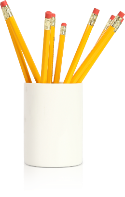 〖课标外词汇-6〗 recede /rɪˈsiːd/
〖构词巧记〗
    [re-=backward向后；ced=to go走；e→“to go backward向后走”→]v.后退〖派生词汇〗
  recession [re-; cess;-ion]n.后退
  recessive [re-; cess; -ive] a. 后退的；隐退的
  recess [re-; cess] n. 休息；休会
〖单词活用〗 
1. 逐渐远离；渐渐远去
The sound of the truck receded into the distance. 
      卡车的声音渐渐在远处消失了。 
She watched his receding figure. 
       她看着他的身影渐渐远去。 
2.(尤指问题、感情或品质 )  逐渐减弱；慢慢变小; (问题或疾病等) 好转
The prospect of bankruptcy has now receded. 
      破产的可能性现已减少了。
The pain was receding slightly. 
       疼痛正在一点一点地减弱。
03
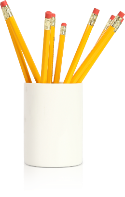 〖课标外词汇-7〗 secede /sɪˈsiːd/
〖构词巧记〗
  [se-=apart分离；ced-to go走；-e→] v. 脱离，退出(团体)
〖派生词汇〗
  seceder [seced(e);-ern.] n.退出者；退党者；退教者
  secession [se-; cess;ion n.] n.脱离；退出
〖单词活用〗 
He seceded from the Liberal Party.
      他退出了自由党。
There is likely to be civil war if the region tries to secede from the south.
      如果这一地区想脱离南方而独立，很可能会爆发内战。
The state shall never allow the "Taiwan independence" secessionist forces to make Taiwan secede from China under any name or by any means.
      国家绝不允许“台独”分裂势力以任何名义、任何方式把台湾从中国分裂出去。
03
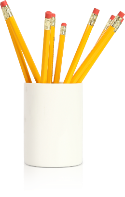 〖课标外词汇-8〗 concede /kənˈsiːd/
〖构词巧记〗
   [con--thoroughly 彻底地；ced=to go走开；e一“thoroughly go away (from an opponent)完全离开(对手)”→] v.让步 
〖派生词汇〗
  concession [con-;cess;-ion n.]n.让步；让与物；租界
  concessive [con-; cess;-ive a.] a.让步的
〖单词活用〗 
1. (常指不情愿地) 承认（某事属实、合乎逻辑等）
“Not bad,” she conceded grudgingly. /ˈɡrʌdʒɪŋli/ adv. 勉强地；不情愿地 
       “不错。”她勉强承认道。
He was forced to concede (that) there might be difficulties. 
        他被迫承认可能有困难。
I had to concede the logic of this. 
        我得承认这件事情有它的逻辑。 
He reluctantly conceded the point to me. 
         他不情愿地向我承认了这一点。
03
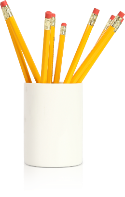 〖课标外词汇-8〗 concede /kənˈsiːd/
〖构词巧记〗
   [con--thoroughly 彻底地；ced=to go走开；e一“thoroughly go away (from an opponent)完全离开(对手)”→] v.让步 
〖派生词汇〗
  concession [con-;cess;-ion n.]n.让步；让与物；租界
  concessive [con-; cess;-ive a.] a.让步的
〖单词活用〗 
2.（尤指勉强地）让与，让步；允许
The President was obliged to concede power to the army. 
     总统被迫把权力让给军队。
3. (通过认输而) 使 (比赛、竞赛、争论等) 结束; 承认（比赛、选举等失败）
After losing this decisive battle, the general was forced to concede. 
     输掉了这场决定性的战役后，那位将军不得不承认失败。 
Injury forced Hicks to concede defeat. 
     由于伤病，希克斯被迫认输
03
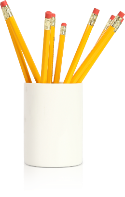 溯词源
ced, ceed, cess
溯语用
02
01
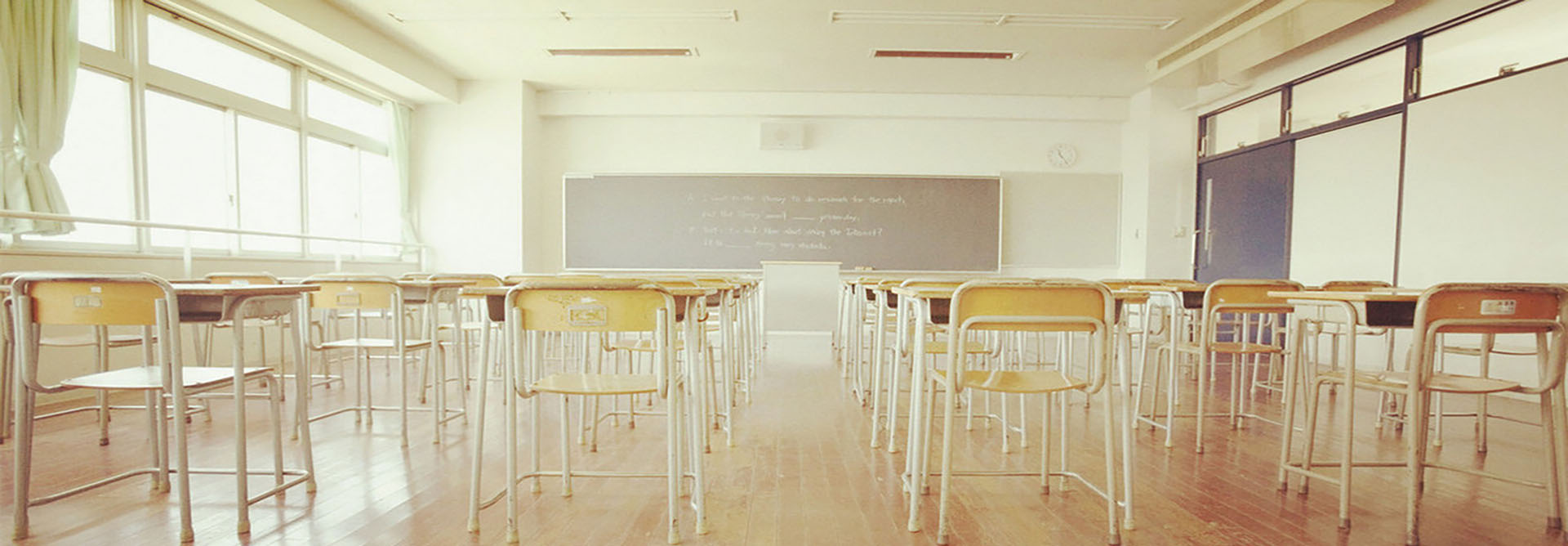 巧记活用；用法归纳；链接高考；写作提能；词语辨析
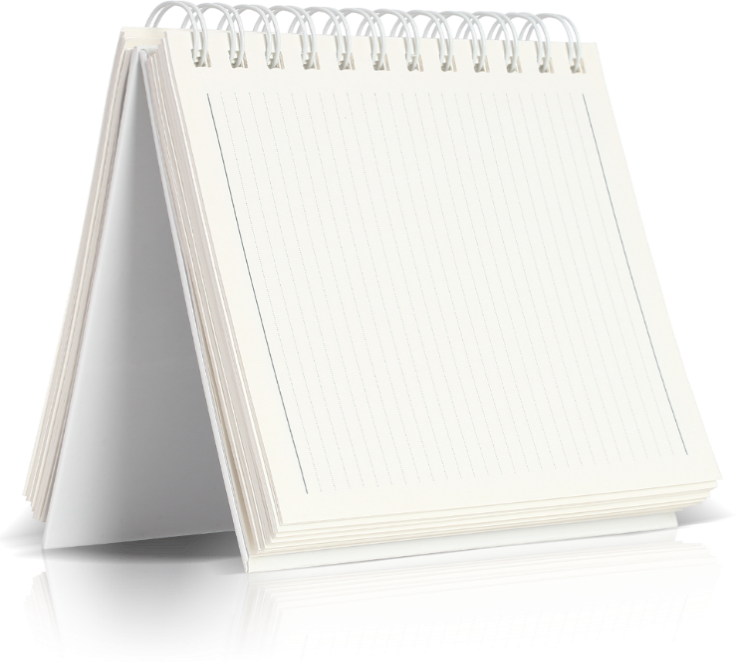 溯同源
目录
CONTENTS
03
新课标词汇; 课标外词汇
溯新课标词汇
3-1
ancestor; proceed; procedure; process; succeed
溯课标外词汇
3-2
antecedent ; antecessor; accede; exceed; precede; recede; secede; concede
溯规律
04
词海垂钓; 由此及彼; 同义相连; 寻根问底
【溯规律】
〖词海垂钓〗从词典中“钓”出一串同根词吧。
   1. inter- (=between)
   2. retro- (=backwards)
〖由此及彼〗根据前面单词的词义推测后面单词的词义。
   1. antecedent  a.先行的→antecede v.
   2. precedent  n.先例→unprecedented a.
〖同义相连〗将左栏的单词和右栏中相对应的词义连接起米。
   ①inaccessible                   	a.分离主义
   ②recessional                    	b.达不到
   ③secessionism                  	c.后退的
   ④ processional                  	d.让受人
   ⑤concessionaire                	e.列队行进的
   ⑥ successor                     	f.继承人
〖寻根问底〗指出下列单词的词根并领会其词义的由来。
  ① abscess    n.脓肿 (提示：abs- = from)
  ② accessory   n.附件；附属品
1. intercession n.调解；说情 ; intercessor n.调解者；说情者
2. retrocede v.后退； 归还;  retrocession n.后退；归还
04
1. 居……之先
2. 无先例的
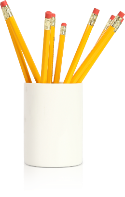 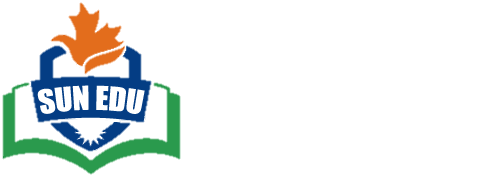 http://www.sunedu.com
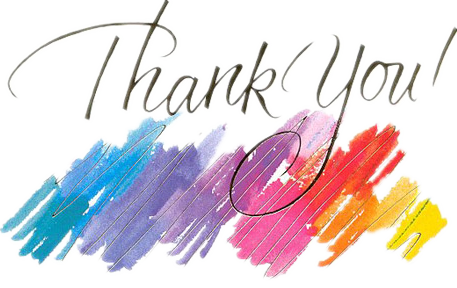